Adverse Infusion-Related Event Severity in Oncology Patients Receiving Chemotherapy Agents vs. Immunotherapy Age 			Tayler Hutto, BS, PharmD Candidate, Megan Mullalley, PharmD, BCOP, BCPS, Neil Adams, PharmD, BCOP		             Intermountain Medical Center, Department of Pharmacy Services, Murray UT, Roseman University of Health Sciences, College of Pharmacy, South Jordan, UT,  				                   Intermountain Cancer Center-St. George, Pharmacy Services, St. George, UT
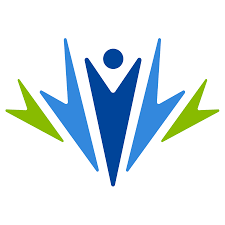 Introduction
Results cont.
Results
Historically, cancer therapy has been a growing field over several decades, moreover, discovering new therapies to effectively treat cancers and combat adverse side effects of treatment. 
Patients who have been diagnosed with certain cancers have been treated with conventional chemotherapy agents via IV infusion and have experienced adverse reactions during therapy infusion.
Today, researchers are currently working on new lines of anticancer therapies known as biologics and biosimilar agents that use the immune system to fight the disease and help reduce infusion events for several qualifying cancer diagnoses.
Among study participants, data showed that patients between both groups had primary events reported of hypersensitivity skin reactions and respiratory problems with 78 patients (56%) reported at a grade I and 55 patients (40%) at grade II.
Purpose
Among study participants, data showed that 90 patients (64%) who had received chemotherapy agents during their course of cancer treatment had reported infusion-related adverse events, including patients who had experienced multiple infusion reaction occurrences to different chemotherapy agents compared to 50 patients (36%) who received immunotherapy.
The purpose of this study was to determine the safety and level of severity of infusion-related adverse events based on the Common Terminology Criteria for Adverse Events (CTCAE) scale among patients receiving either chemotherapy or immunotherapy agents to improve patient outcomes.
Conclusion
Overall, the results of this study were not statistically significant due to study limitations, however, this study was clinically significant as immunotherapy has shown to have reduced adverse effect rates compared to conventional therapy and thus should be considered as a viable treatment option. Additional studies will need to be completed to determine safety and efficacy of immunotherapy agents.
Methods
This is an intent-to-treat, evaluative report, retrospective observational study that surveyed 10 Intermountain Healthcare Infusion Clinics to obtain retrospective documentation on patients who had received conventional chemotherapy and/or immunotherapy agents as part of their cancer therapy treatment course. 
Data was collected on 140 patients, both men and women, aged 2-90, respectively, who met inclusion criteria.
The chi-square test of independence was used to determine significance between patients who received chemotherapy and immunotherapy based on the severity of the infusion-related event X2(1, N=140) (CI:95%, 0.99, p <0.05)
References
U.S. Department of Health and Human Services, CTCAE grading scale, V5.0, NCI;2017
Adverse side effects of Chemotherapy, American Cancer Society, Inc. 2021
Hansel TT, et al. The safety and side effects of monoclonal antibodies. Nat Rev Drug Discov. 2010 Apr
Contact: Tayler Hutto; thutto@student.roseman.edu